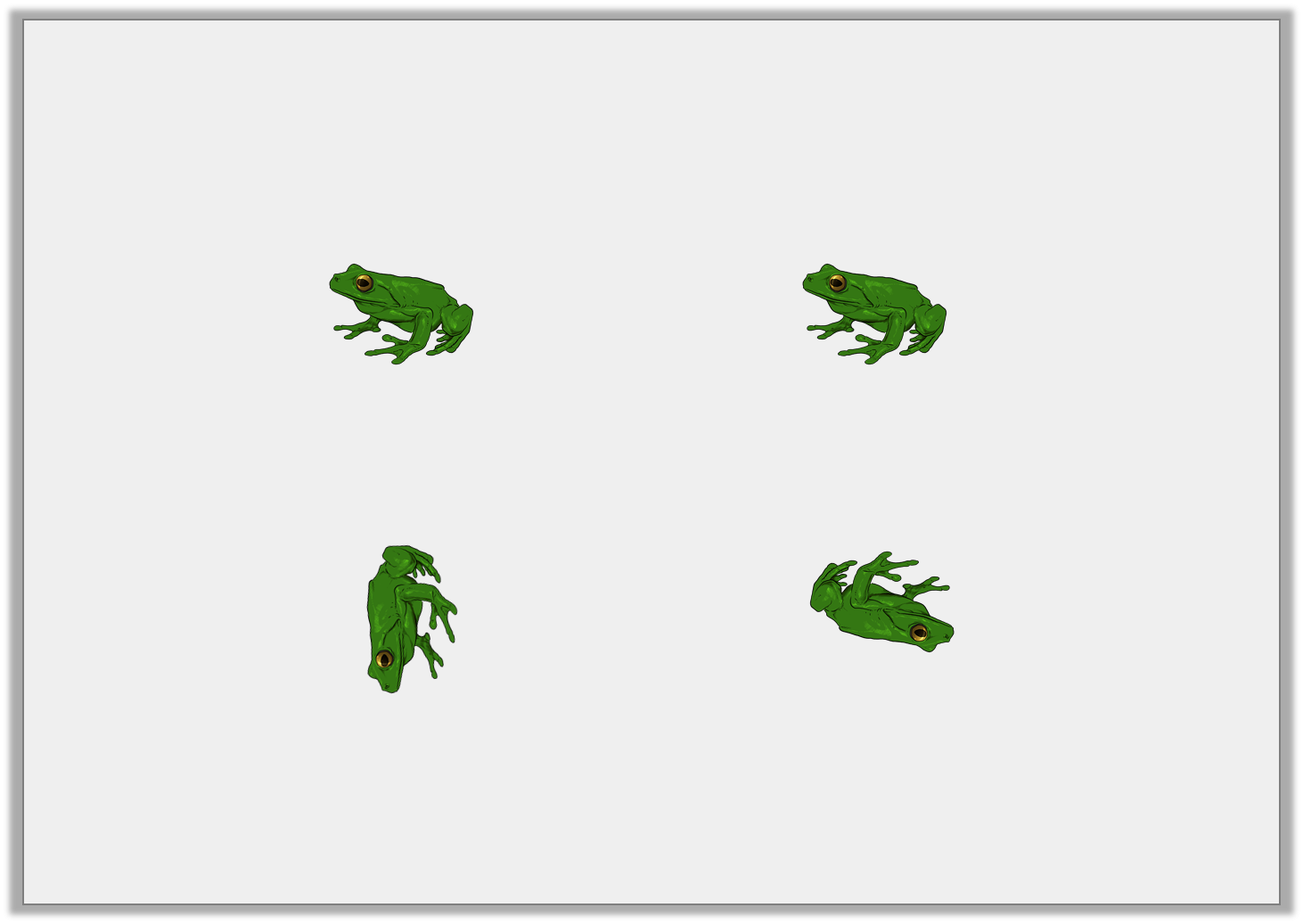 Reasoning 1

Two frogs start in the same position. 

They want to turn the same amount in the same direction.











What did they get wrong? Explain.
Before




After
Y2
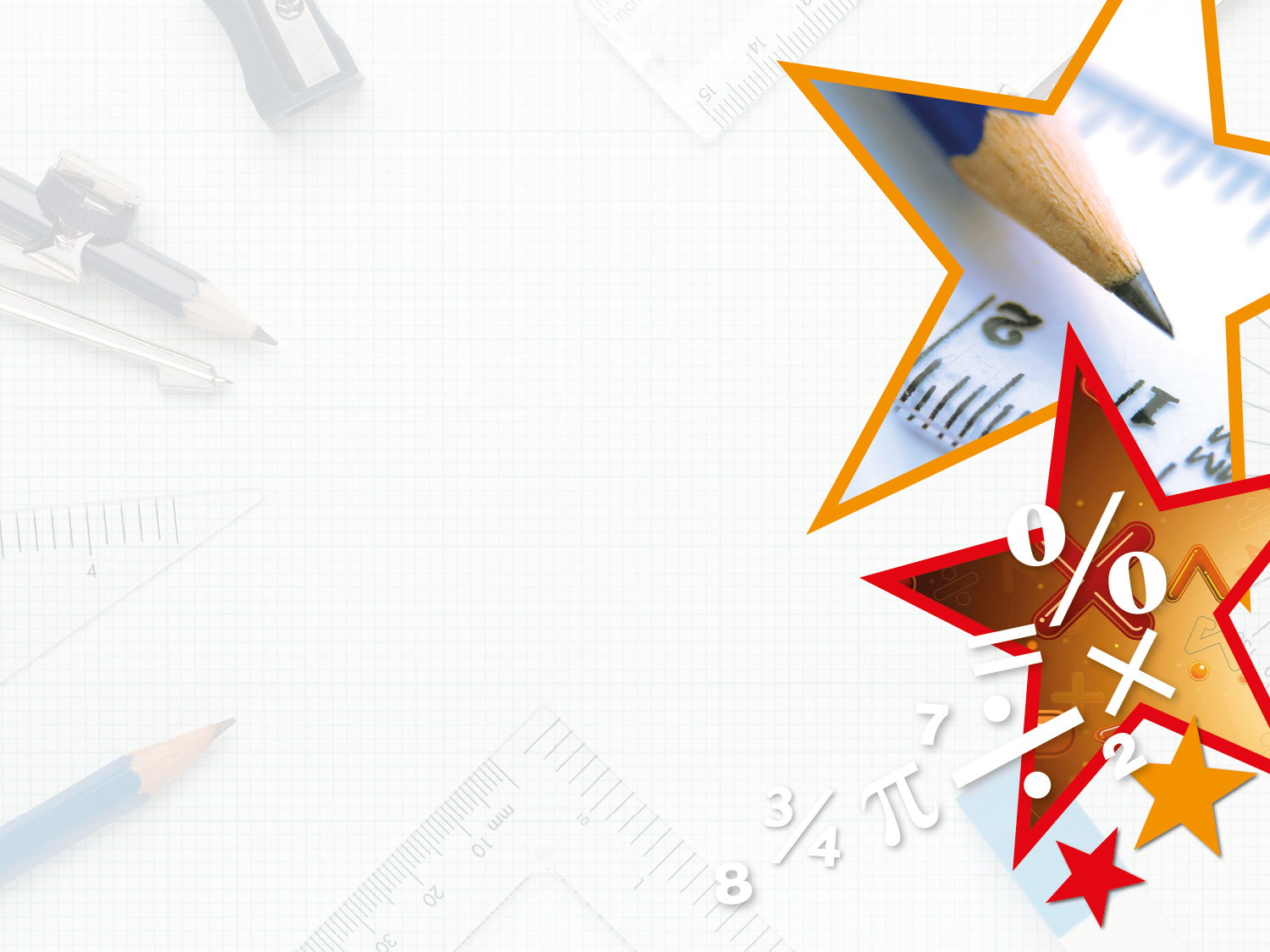 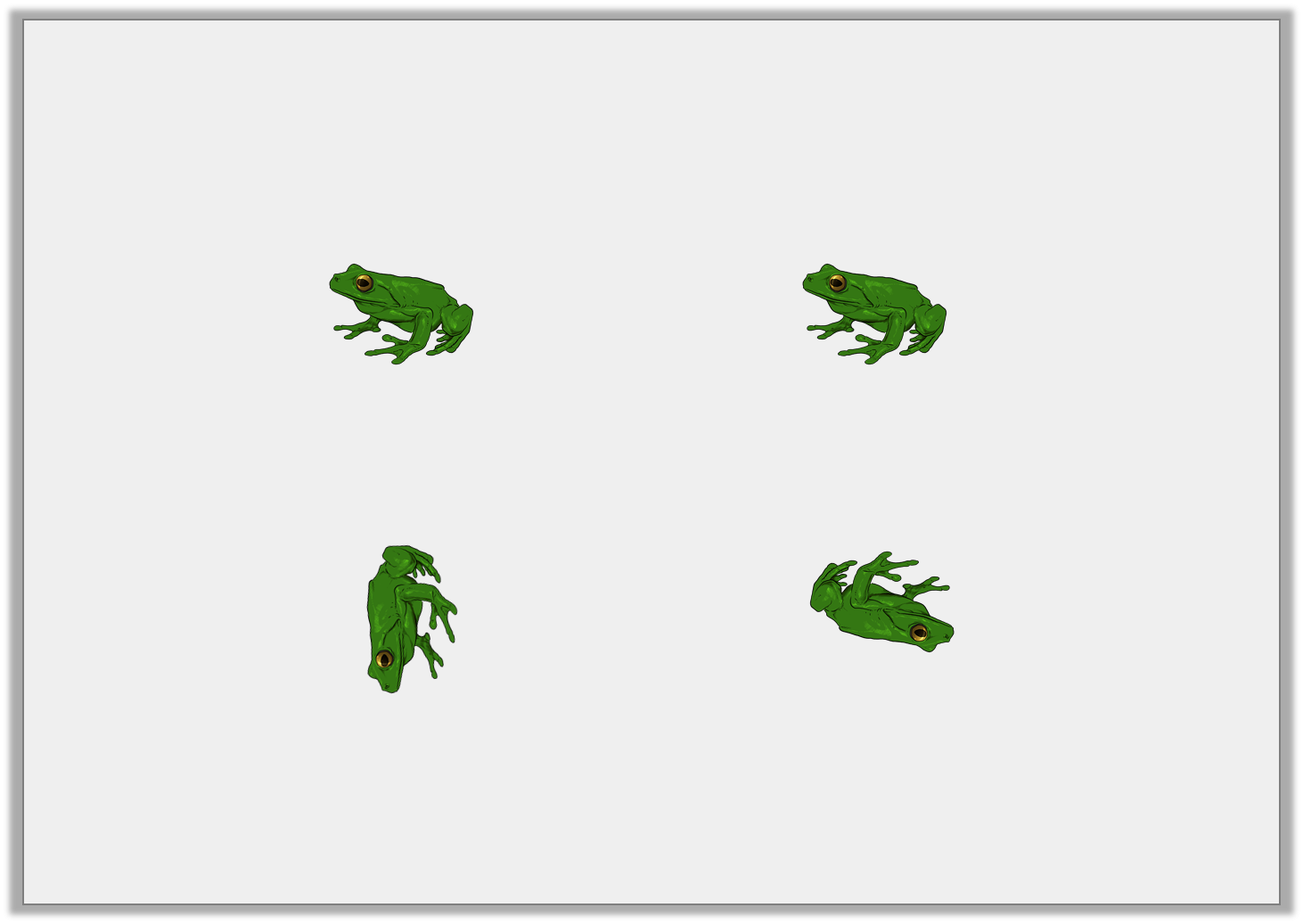 Reasoning 1

Two frogs start in the same position. 

They want to turn the same amount in the same direction.











What did they get wrong? Explain.

The first frog has…
Before




After
Y2
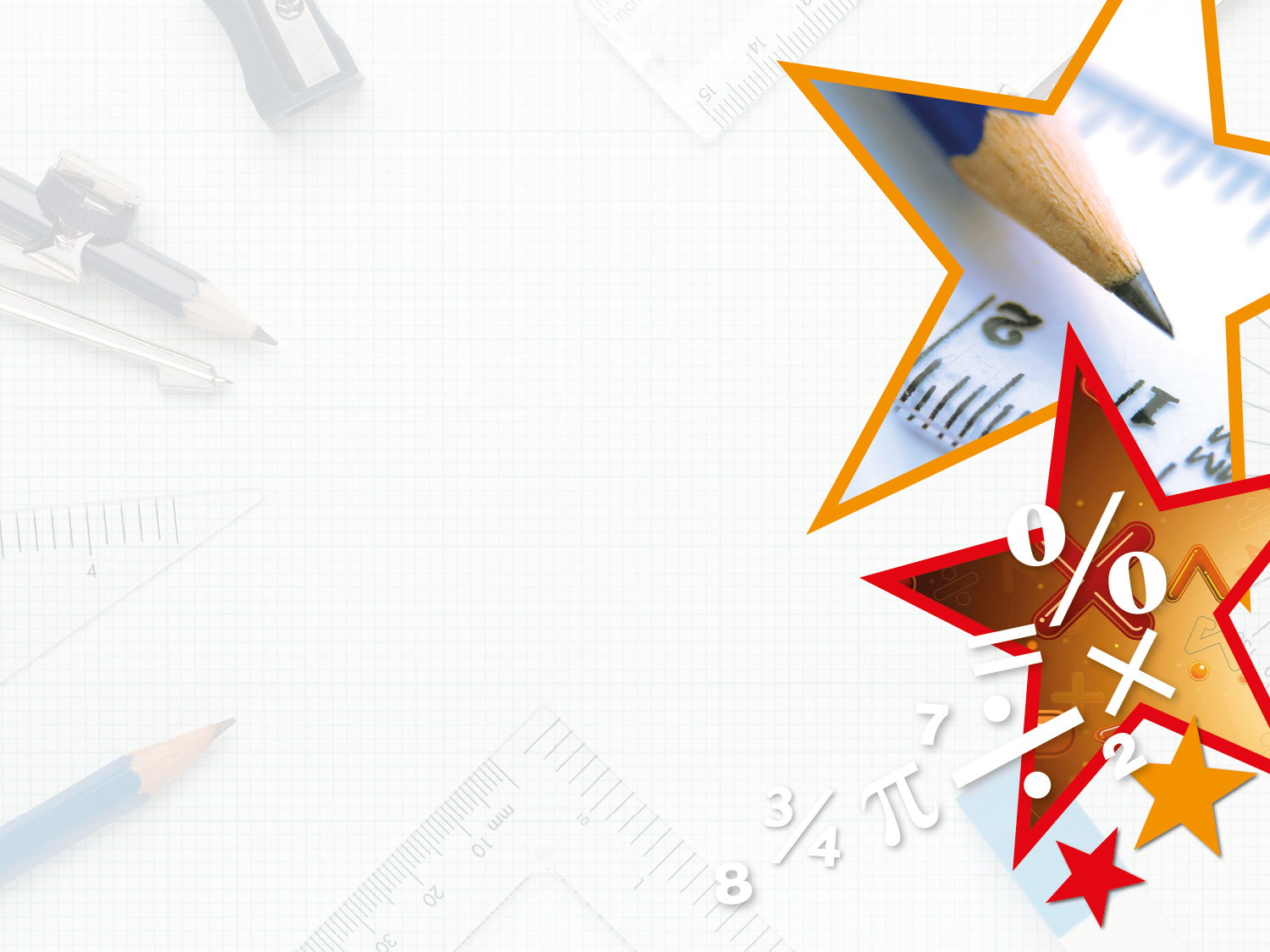 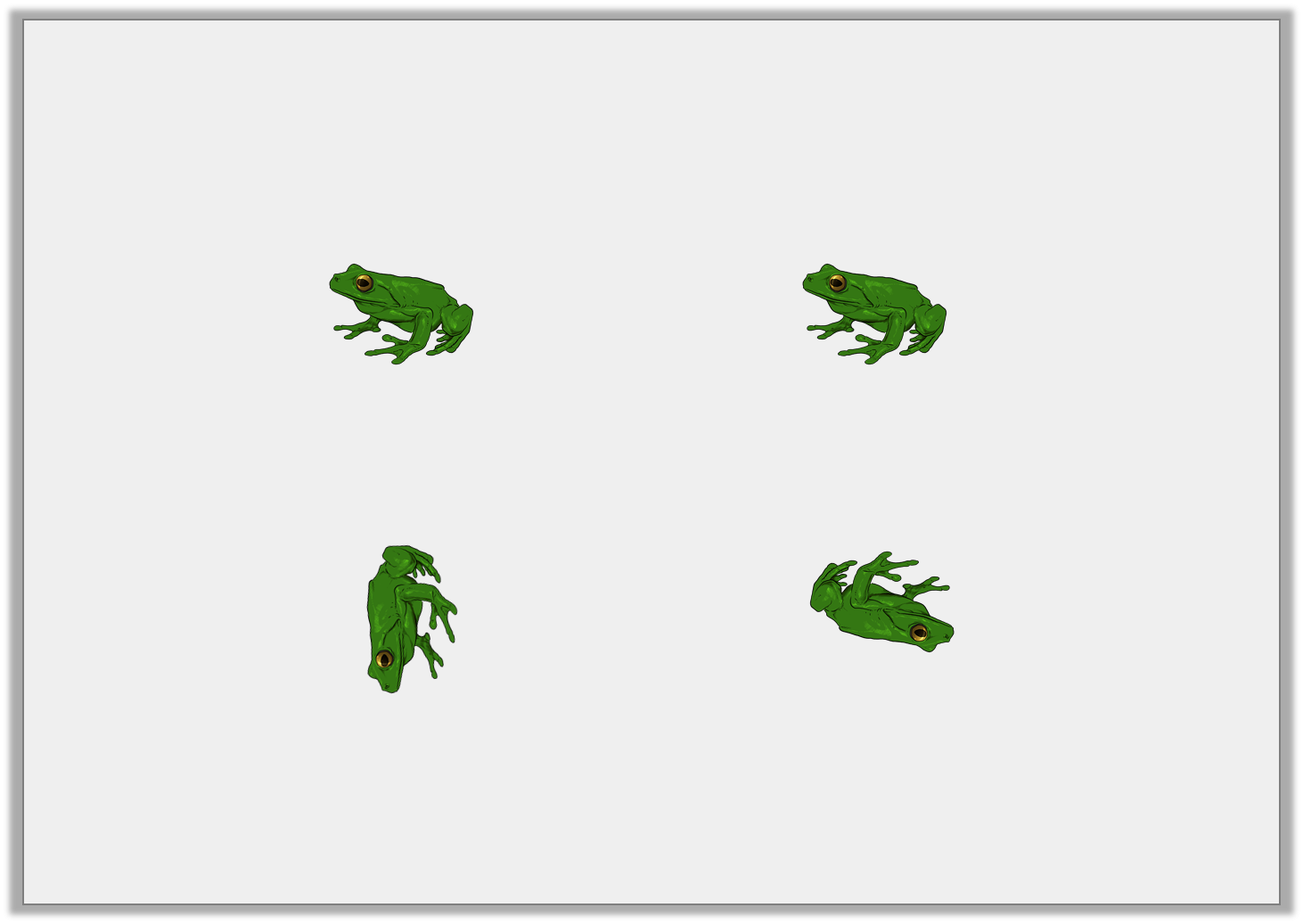 Reasoning 1

Two frogs start in the same position. 

They want to turn the same amount in the same direction.











What did they get wrong? Explain.

The first frog has made a three quarter turn clockwise and the second has made a half turn clockwise.
Before




After
Y2